What Makes A Reptile?
What Makes A Reptile?
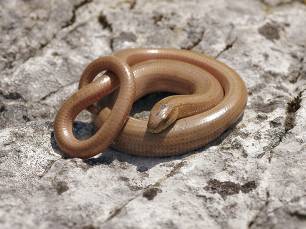 Snakes
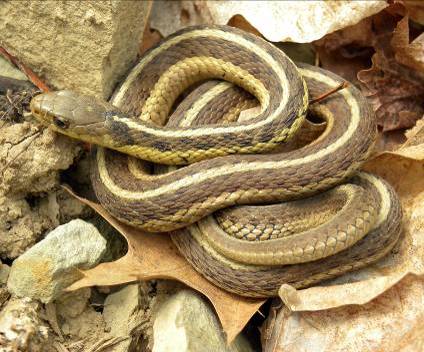 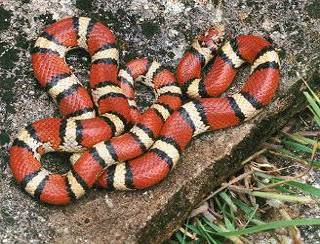 What Makes A Reptile?
Lizards
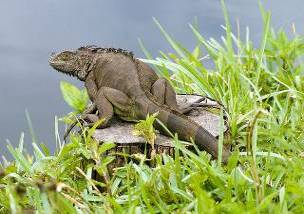 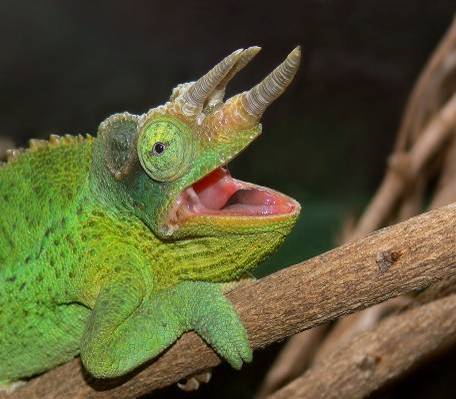 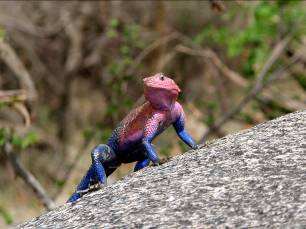 What Makes A Reptile?
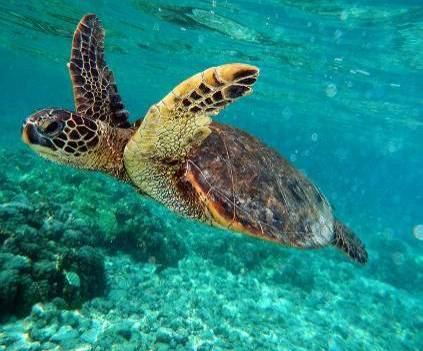 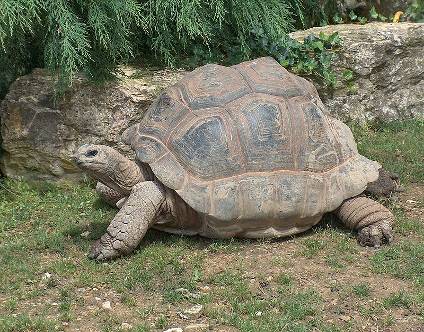 Turtles and Tortoises
What Makes A Reptile?
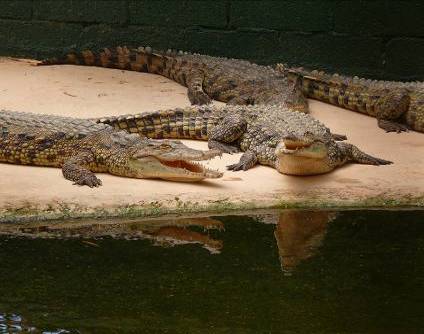 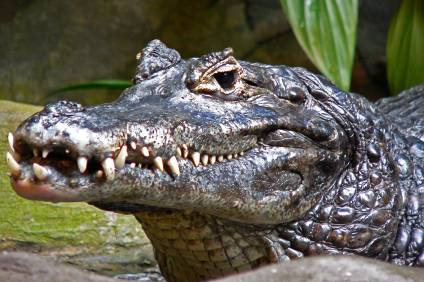 Crocodilians
What Makes A Reptile?
Tuataras
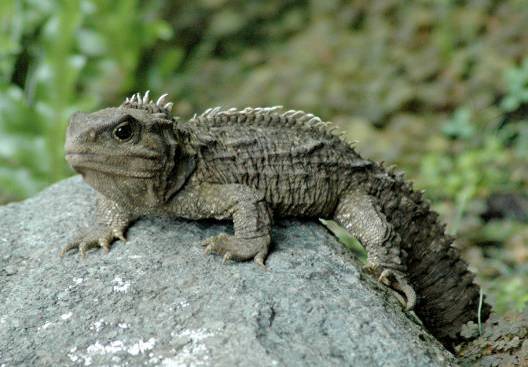 What Makes A Reptile?
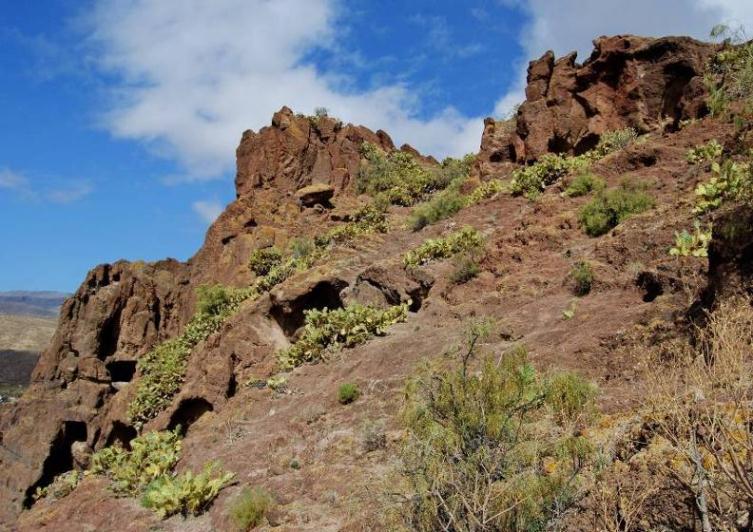 What Makes A Reptile?
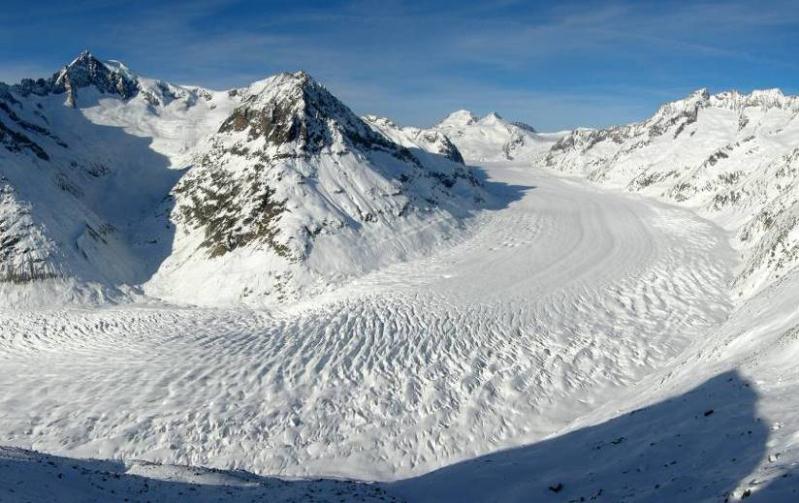 What Makes A Reptile?
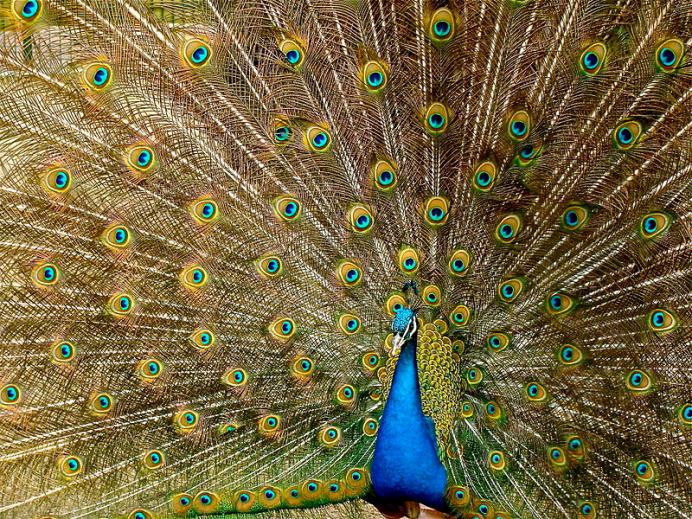 What Makes A Reptile?
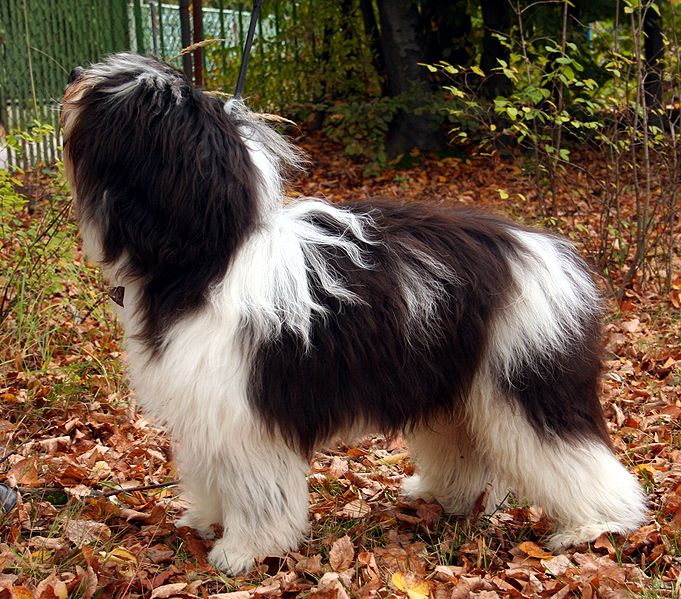 What Makes A Reptile?
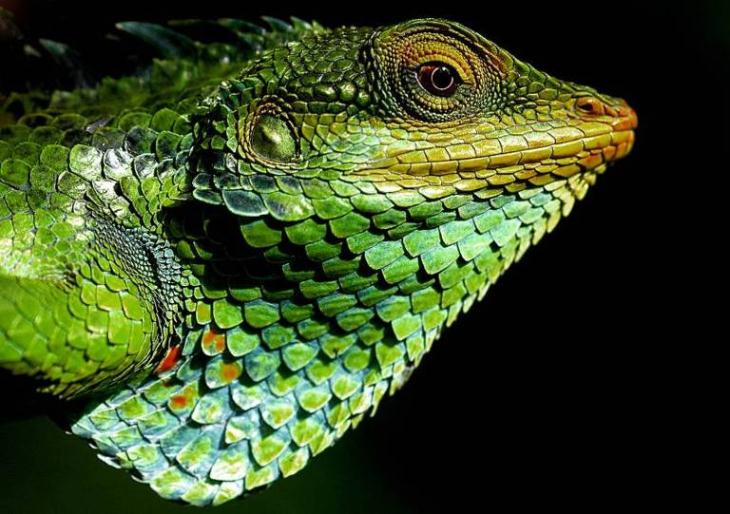 What Makes A Reptile?
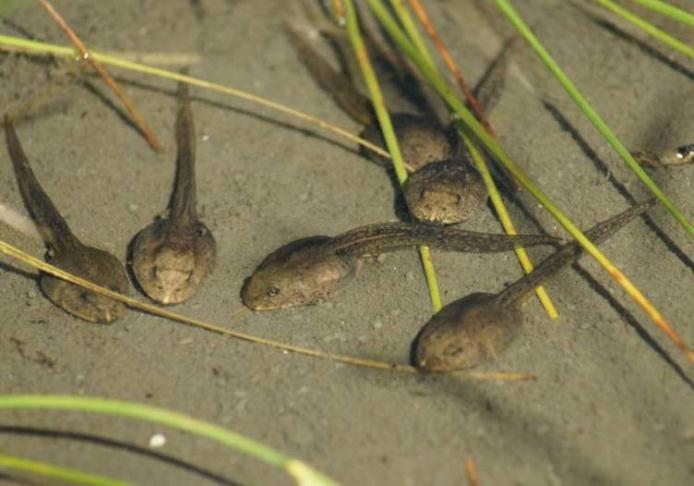 What Makes A Reptile?
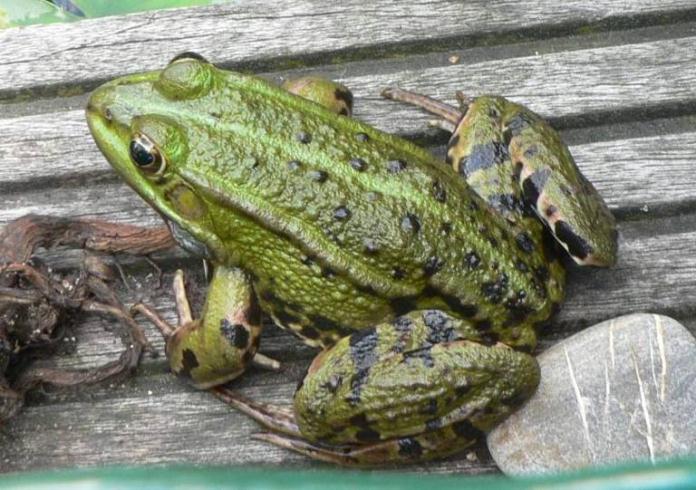 What Makes A Reptile?
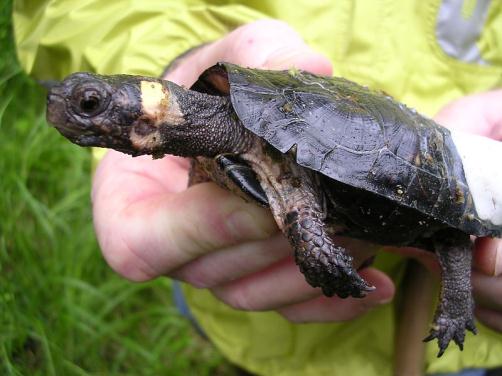 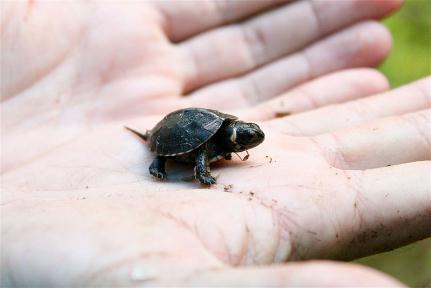 All photos in the public domain except as follows:

Used under a Creative Commons Attribution 3.0 license: 
“Tuatara” by KaresH
“Aletschgletscher-Eggishorn” (Aletsch glacier, Switzerland) by Tobias Alt
“Paonroue” (peacock) by Jebulon
“Polski owczarek nizinny” (Polish lowland sheepdog) by Pleple 2000
“Large-scaled forest lizard” by Babujayan

Thanks to all contributors, editors and proprietors of Wikimedia Commons